Урок по Всеобщей истории 5 кл
Автор: Арефьева С.В.
Учитель истории 
МАОУ СОШ №7
р.п.Приютово г.Белебей
ГРЕЦИЯ И ПЕРСИЯ
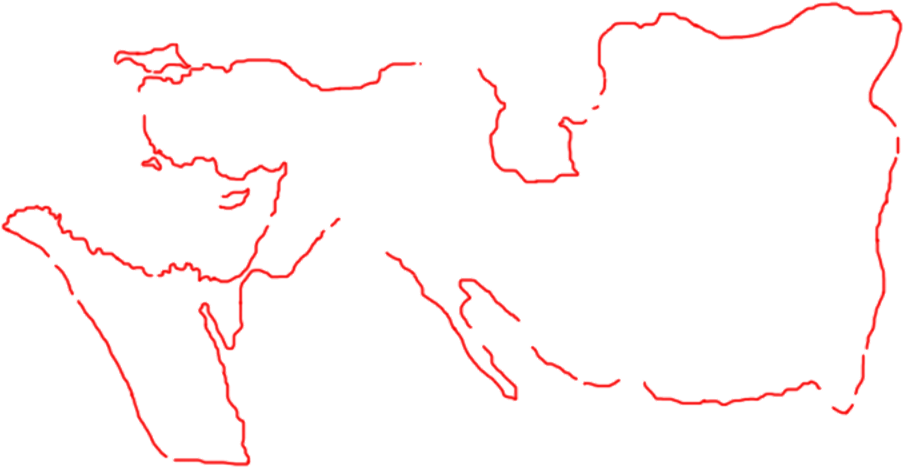 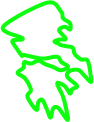 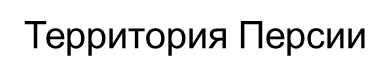 Территория Греции
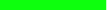 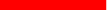 ПОБЕДА ГРЕКОВ НАД ПЕРСАМИ В МАРАФОНСКОЙ БИТВЕ
Проблема урока
Почему персы проиграли Марафонскую битву?
План урока
Причины войны
Ход сражения
Итог столкновения
Причины войны
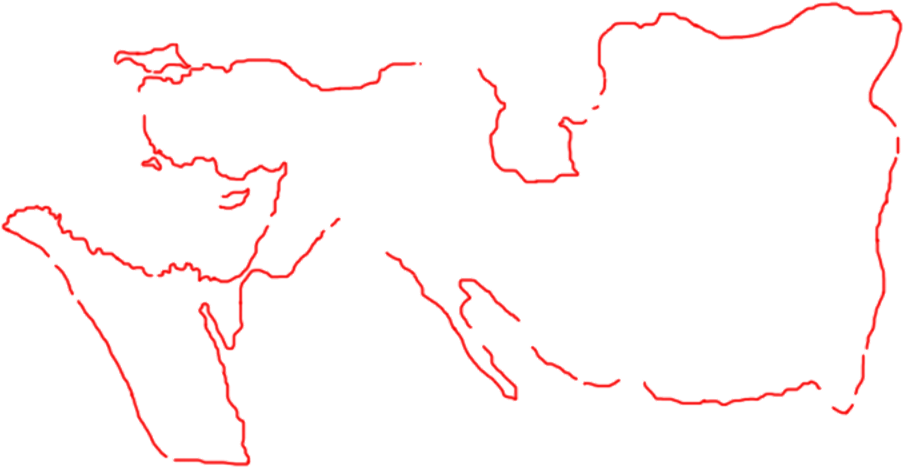 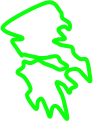 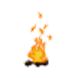 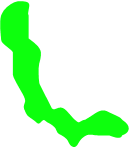 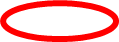 Территория Греции
Территория Персии
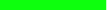 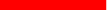 ПРИЧИНЫ ВОЙНЫ
Захватническая политика Персии
Господство в Эгейском море
Стремление к независимости греческих полисов
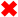 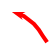 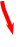 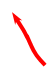 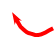 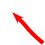 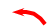 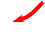 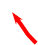 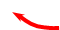 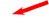 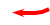 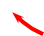 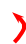 490 г.до н.э
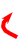 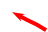 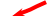 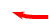 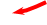 СТРАТЕГ – военачальник

МИЛЬТИАД
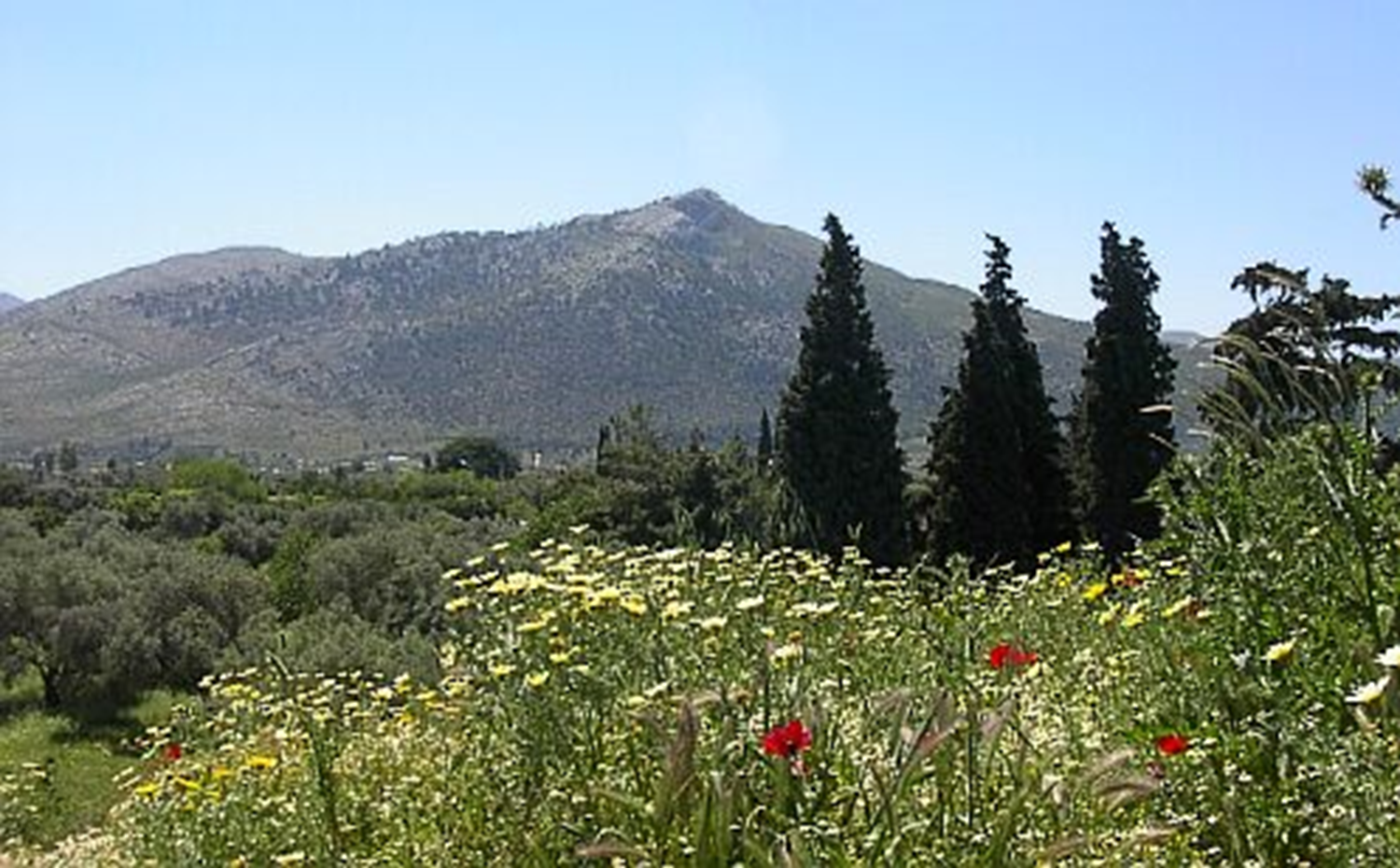 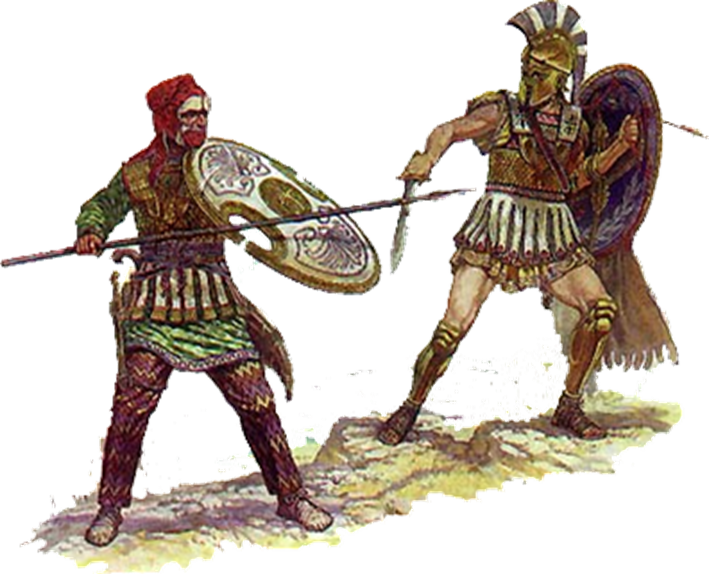 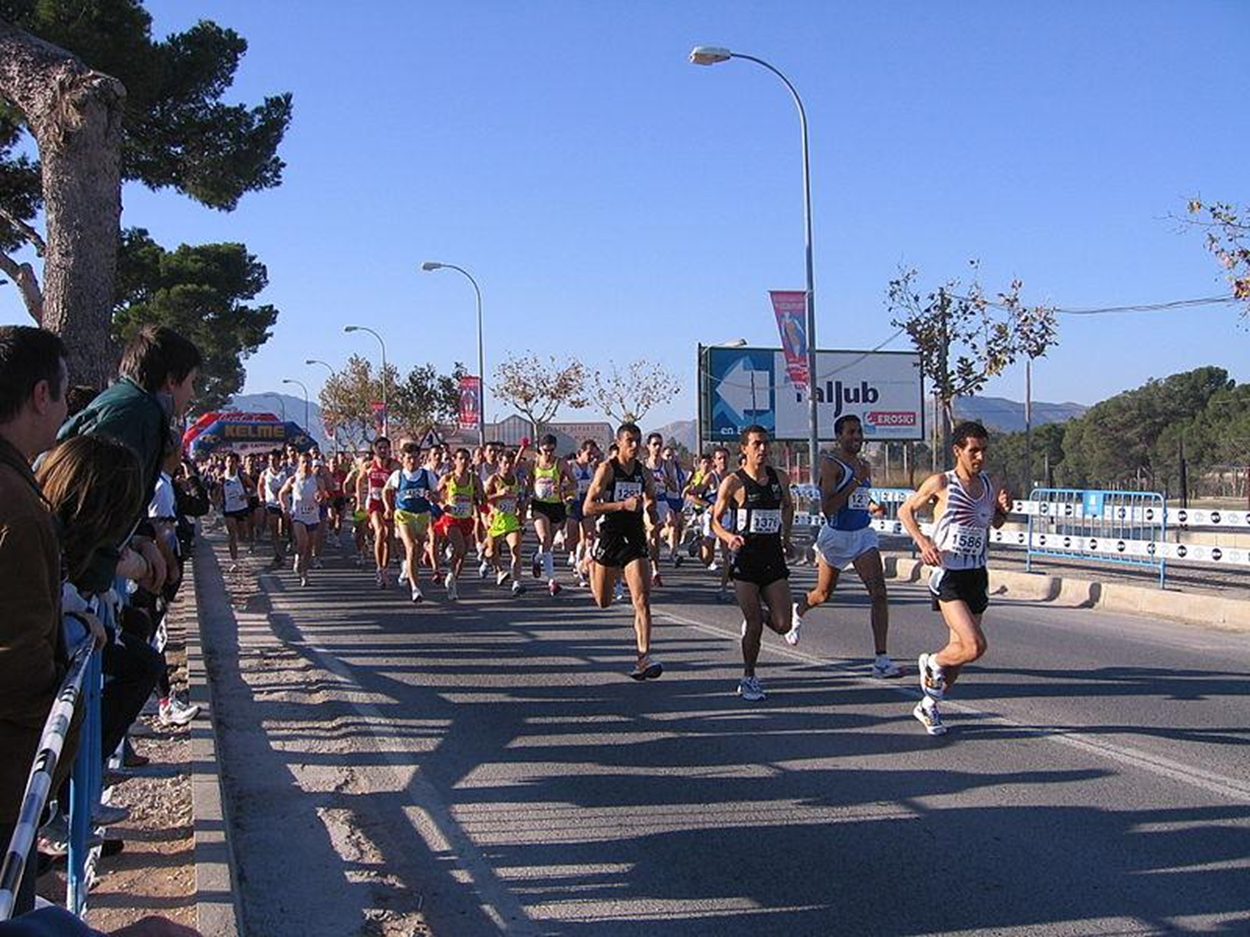 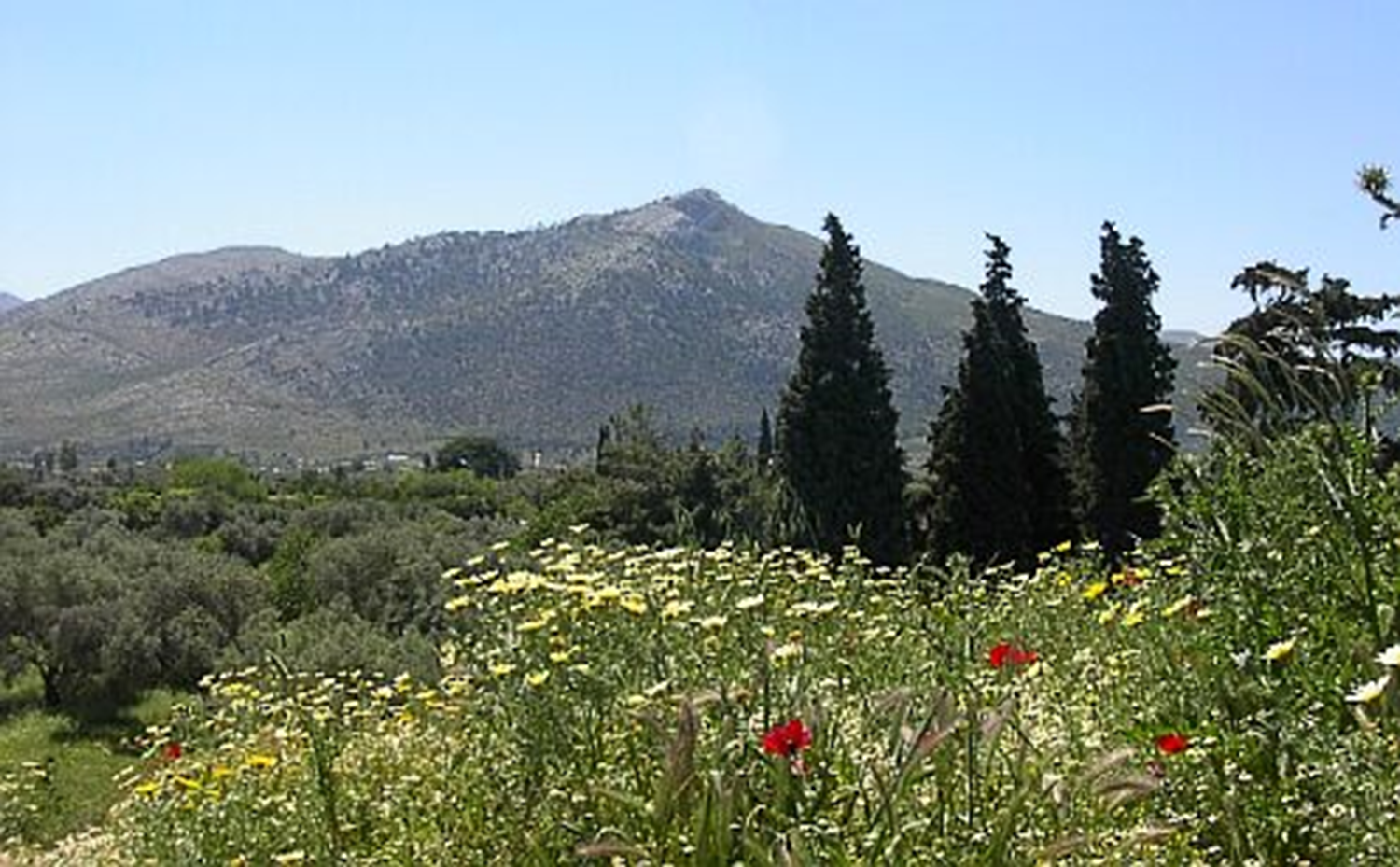 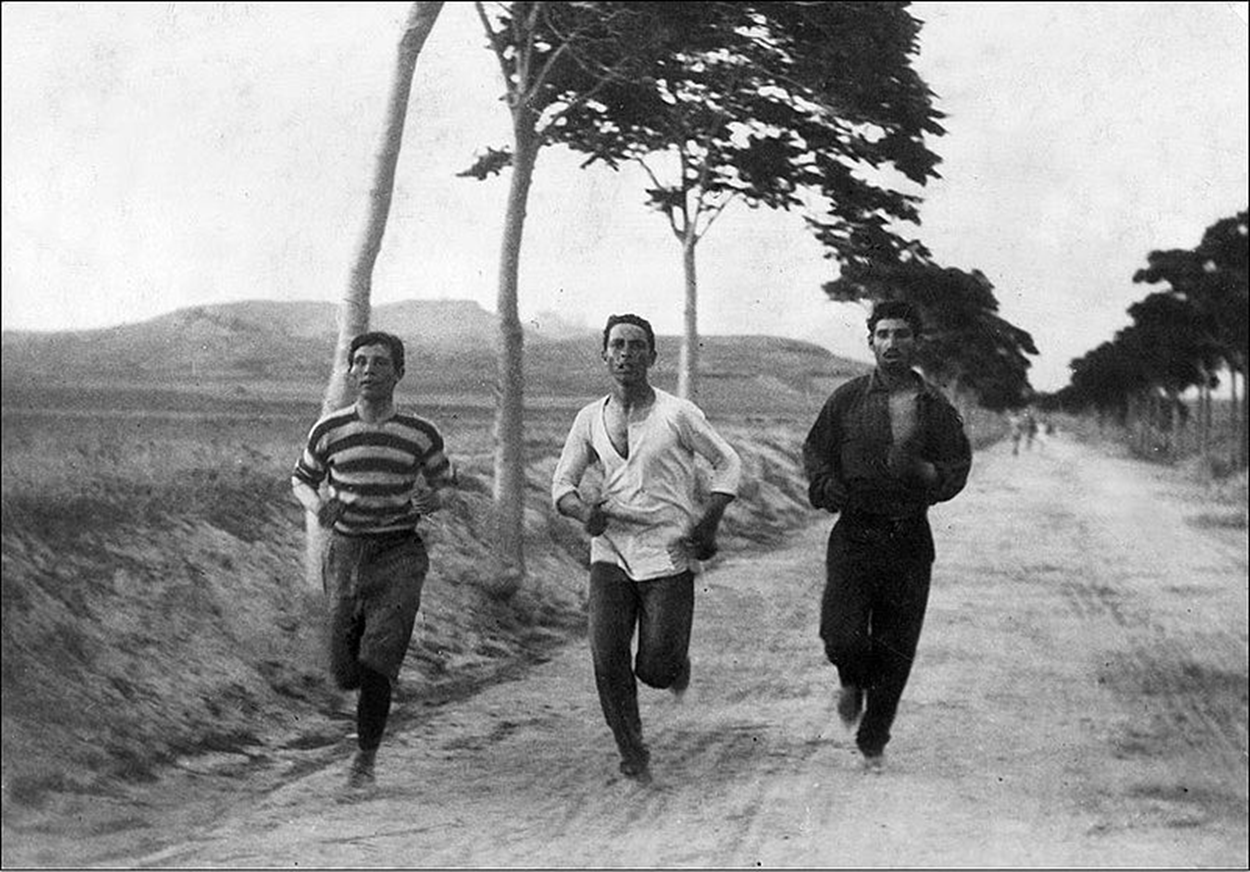 ПРИЧИНЫ ПОБЕДЫ ГРЕКОВ
Мужество и храбрость греков
Талант стратега Мильтиада
Греки сражались за свою родину
ЗНАЧЕНИЕ ПОБЕДЫ ДЛЯ ГРЕКОВ
Война носила справедливый характер
Способны отстоять свою независимость
Вдохновили греческие города на сопротивление
Домашнее задание
Прочитать параграф 34
Заполнить контурную карту
Написать небольшой связный рассказ по теме урока, включив 5 ошибок.